Spark: Cluster Computing with Working Sets
& RDDs: A Fault-Tolerant Abstraction for In-Memory Cluster Computing
Written and presented by Omri Zimbler
Based on Matei Zaharia, Mosharaf Chowdhury, Tathagata Das, Ankur Dave, Justin Ma, Murphy McCauley, Michael J. Franklin, Scott Shenker, Ion Stoica Researches
Today’s session:
RDD (Resilient Distributed Datasets) :
Introduction
Properties
“Transformations” and “actions” (Lazy)
Fault tolerance
persistence(caching)
partitioned
Example (general)
Spark:
Introduction
properties
Examples & Evaluation
Summary
Lets Talk About Strings in JAVA
a
“We_Love_This_Seminar”
String a = “We_Love_This_Seminar”;
b
“Love”
String b = a.split(“_”)[1];
String c = b.concat(“_Summer”);
c
“Love_Summer”
c.toUpperCase()
d
“LOVE_SUMMER”
Return c.length();
11
Lets Talk About Strings in JAVA
Properties:

How do we “make” Strings?
By creating one explicitly on a constant String. 
By “transformation” on a existing String.

Immutable (Read-Only)

Can be recover?
a
“We_Love_This_Seminar”
String a = “We_Love_This_Seminar”;
b
“Love”
String b = a.split(“_”)[1];
String c = b.concat(“_Summer”);
c
“Love_Summer”
c.toUpperCase()
d
“LOVE_SUMMER”
We can make “actions” on Strings
Return c.length();
11
RDD’s - Resilient Distributed Datasets
Resilient – בעל יכולת התאוששות מהירה
Distributed -  מחולק
Formally, an RDD is a read-only, partitioned collection of records
RDDs can only be created through deterministic operations on either:
data in stable storage
other RDDs (by “transformation”)
Fault tolerance - “Lineage” (שַׁלשֶׁלֶת) – each RDD “remembers” how it was derived from other RDD / stable storage
The user can control its partition
The user can control its persistence (caching)
Transform VS action commands
Lazy
represented as an object
“Read Only”
Base RDD
lines = spark.textFile(“hdfs://...”)
Transformed RDD = 
New RDD
errors = lines.filter(_.startsWith(“ERROR”))
Back
Partitioned
“Worker”
“Driver”
Partition
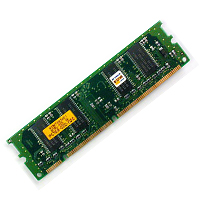 RDD
“Worker”
Partition
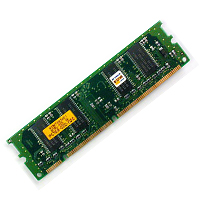 “Worker”
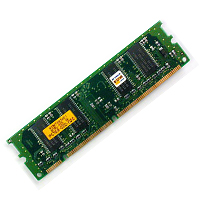 Partition
“Worker”
Partition
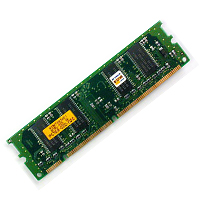 Back
Creating RDD
New RDD from data in stable storage
lines = spark.textFile(“hdfs://...”)




errors = lines.filter(_.startsWith(“ERROR”))






messages = errors.map(_.split(‘\t’)(2))
New RDD by transformation 
on other RDD
New RDD by transformation 
on other RDD
Back
“Lineage” - שַׁלשֶׁלֶת
lines = spark.textFile(“hdfs://...”)

errors = lines.filter(_.startsWith(“ERROR”))

messages = errors.map(_.split(‘\t’)(2))
lines
messages
errors
map
errors.map(_.split(‘\t’)(2))
filter
lines.filter(_.startsWith(“ERROR”))
Back
Fault tolerance
lines = spark.textFile(“hdfs://...”)

errors = lines.filter(_.startsWith(“ERROR”))

messages = errors.map(_.split(‘\t’)(2))
lines
messages
errors
map
errors.map(_.split(‘\t’)(2))
filter
lines.filter(_.startsWith(“ERROR”))
Back
Persistance
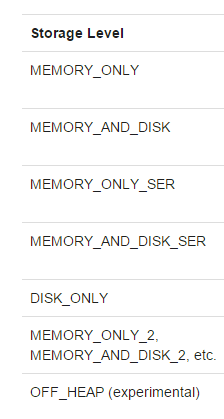 lines = spark.textFile(“hdfs://...”)

errors = lines.filter(_.startsWith(“ERROR”))

messages = errors.map(_.split(‘\t’)(2))

cashMsgs = messages.cache()
newVal= oldVal.persist(STORAGE_LEVEL)
Back
Transform & action commands
Transform
Action
Count(): RDD[T] -> Long
Collect(): RDD[T] -> Seq[T]
Reduce(f: (T,T) -> T) : RDD[T] -> T
Save(String path) : saves the RDD to path
first()
take(n)
foreach(func)
…
…
…
Map (f: T -> U ) : RDD[T] -> RDD[U]
Filter (f: T -> bool) :RDD[T] -> RDD[T] 
Union : (RDD[T],RDD[T]) -> RDD[T]
Join : …
Sort (c:Comparator) : 
RDD[(K,V)] -> RDD[(K,V)]
reduceByKey(f: (V,V)->V) :
RDD[(K,V)] -> RDD[(K,V)]
groupByKey()
…
…
…
Back
Lazy
The transformations are only computed when an action requires a result to be returned to the driver program.
val file = spark.textFile("hdfs://...")


2. val errs = file.filter(_.contains("ERROR"))


3. val ones = errs.map(_ => 1)


4. val count = ones.reduce(_+_)
Nothing happens
Nothing happens
Nothing happens
Will run commands 1,2,3 & 4, and return the result to the driver
Back
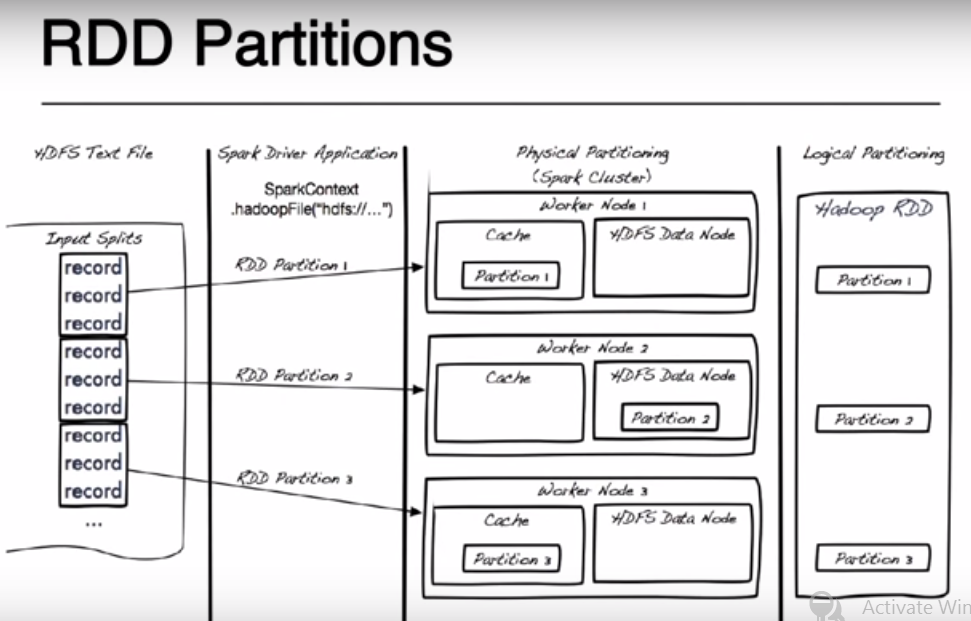 What is it good for?
Iterative algorithms
Interactive data mining tools

In both cases, keeping data in memory can improve performance by an order of magnitude
Implemented RDDs in a system called Spark, which we evaluate through a variety of user applications and benchmarks.
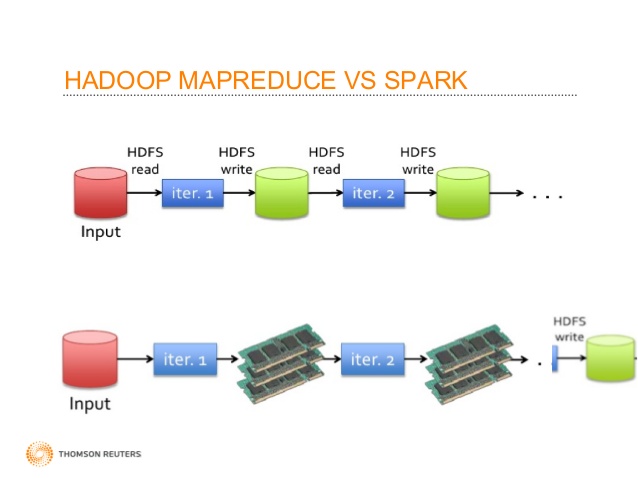 Spark
Software Framework (שלד תוכנה)
Focuses on application that reuse a working set of data across multiple parallel operations
Iterative jobs
Interactive analytics
The main abstraction in Spark is that of a resilient distributed dataset (RDD).
Parallel operations
Shared Variables
Broadcast (מִשְׁדָּר) variables 
Accumulators (אוֹגֵר)
Main Framework
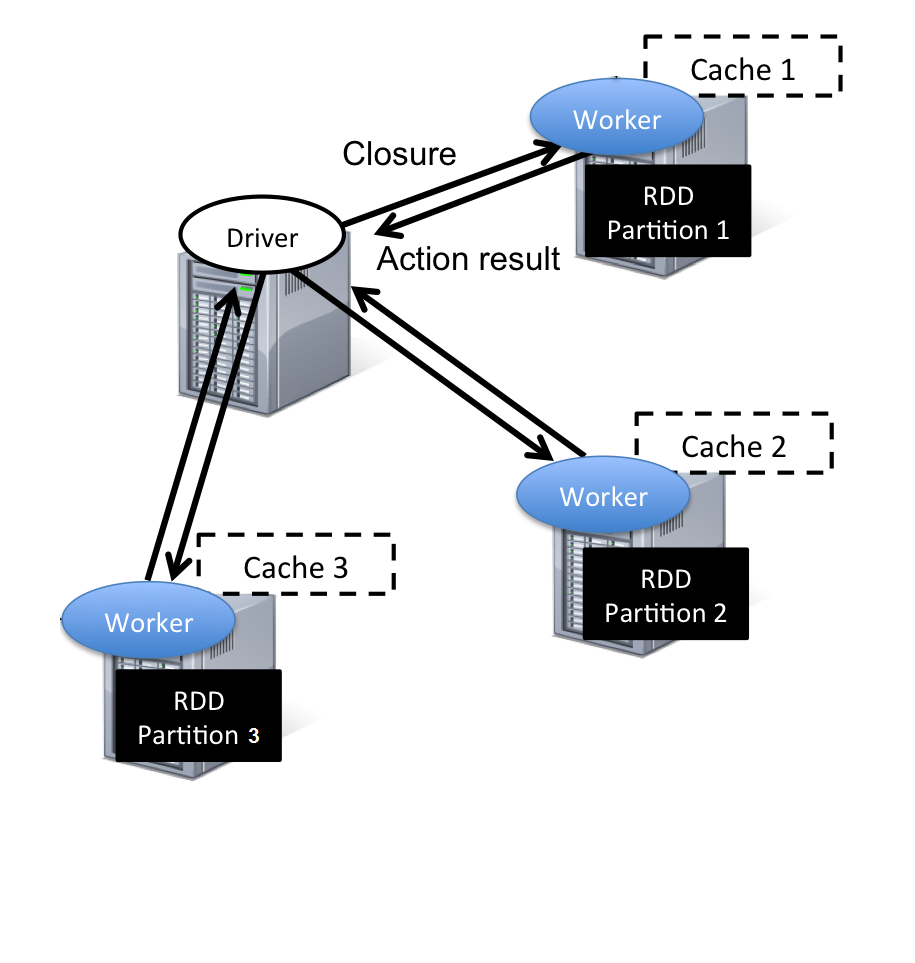 Main Framework
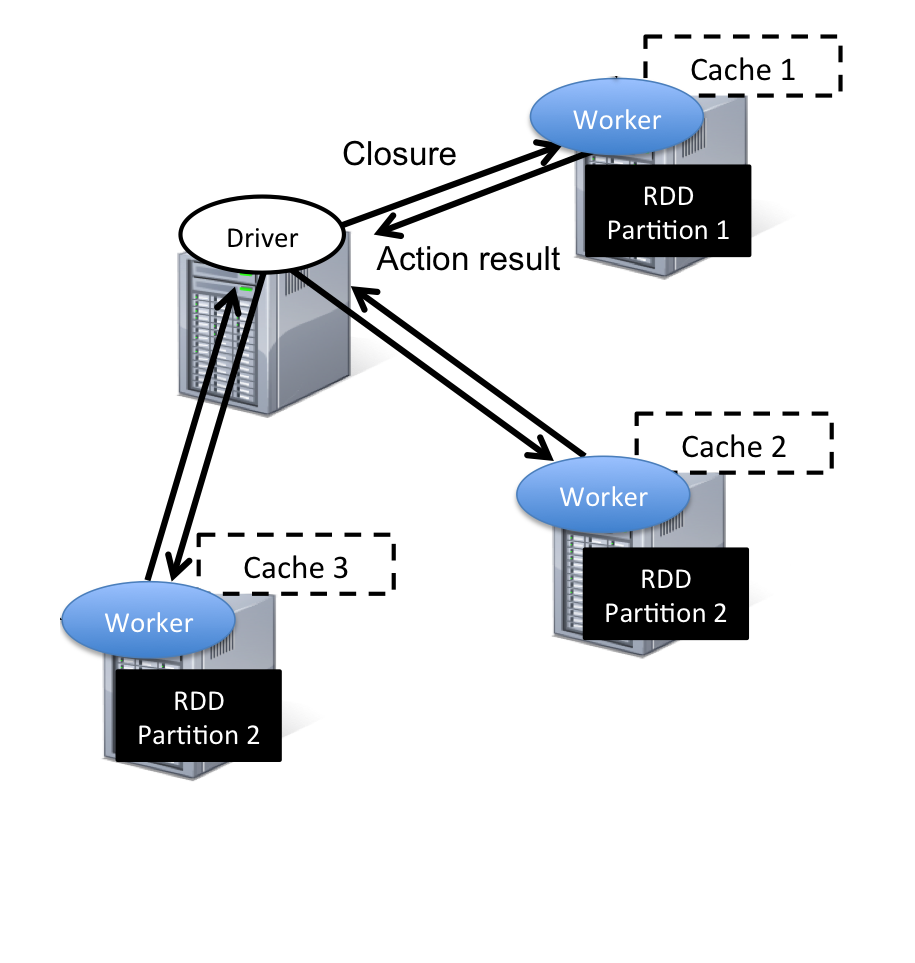 lines = spark.textFile(“hdfs://...”)

2. errors = lines.filter(_.startsWith(“ERROR”))

3. messages = errors.map(_.split(‘\t’)(2))

4. messages.persist()


5. messages.filter(_.contains(“foo”)).count

6. messages.filter(_.contains(“bar”)).count
Back
Iterative Jobs
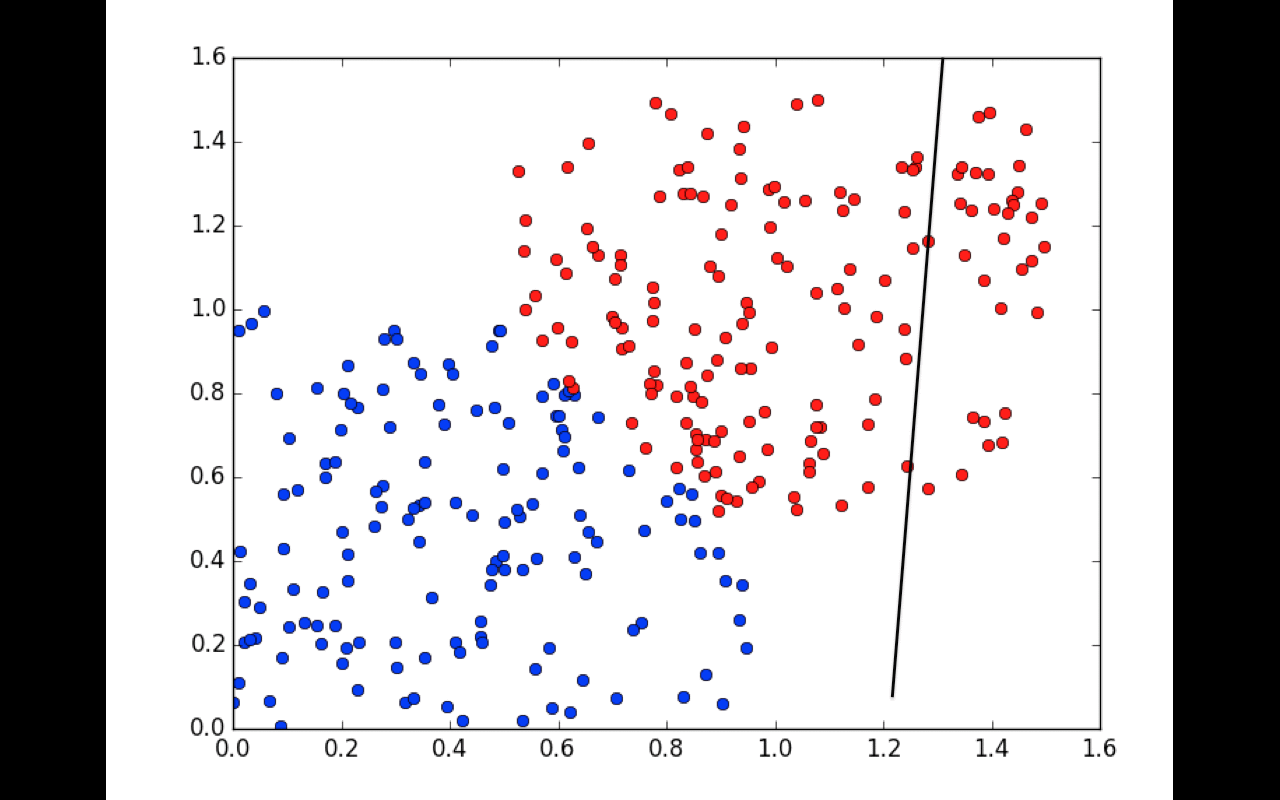 Examples:
gradient descent (Logistic regration)
collaborative filtering
PageRank
K - Means
ALS
Log mining
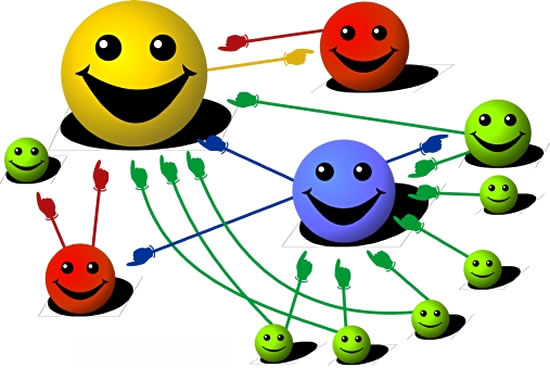 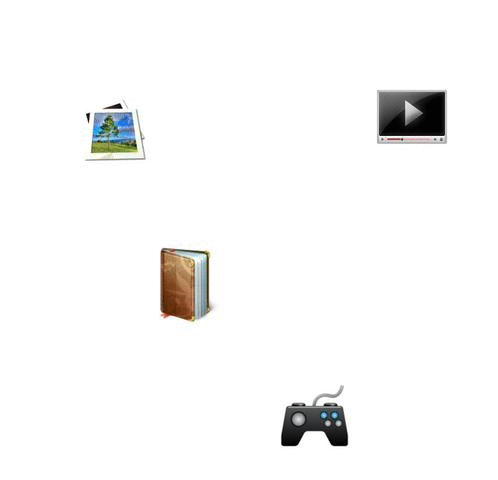 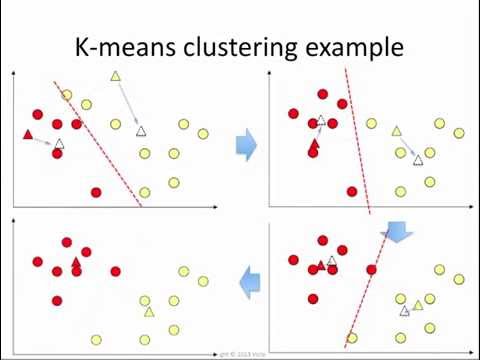 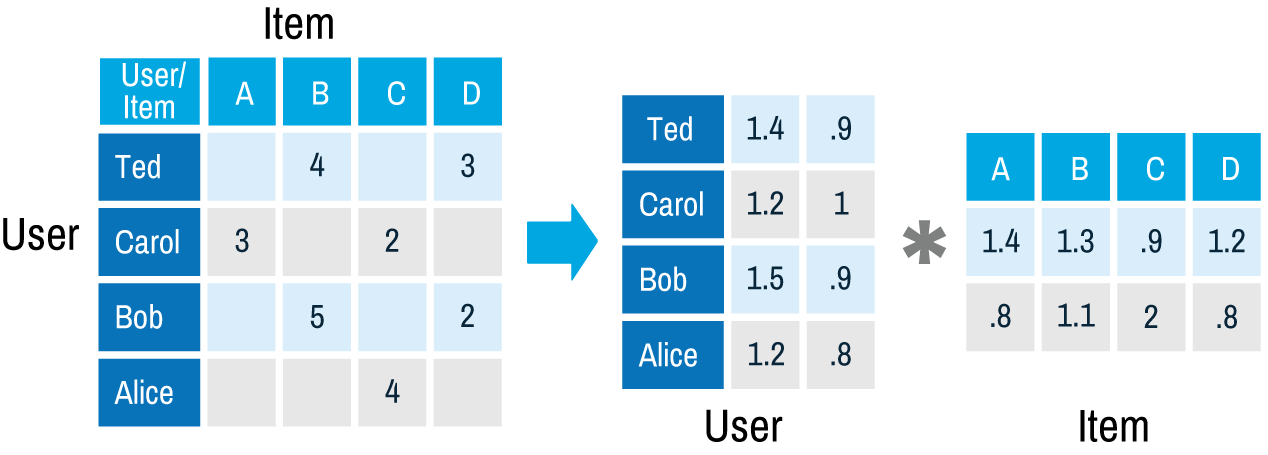 Back
Interactive Analytics
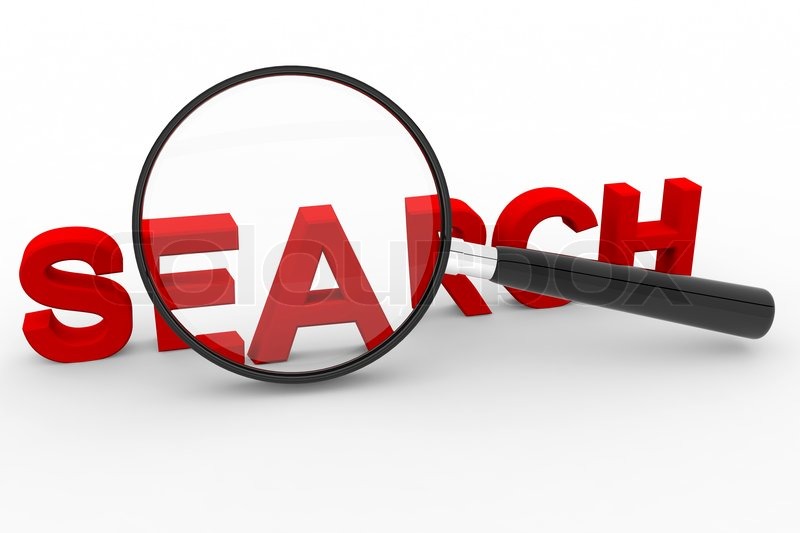 Examples:
Text Search
Crowdsourced traffic estimation
Twitter Spam Detection
More on Jacob’s presentation
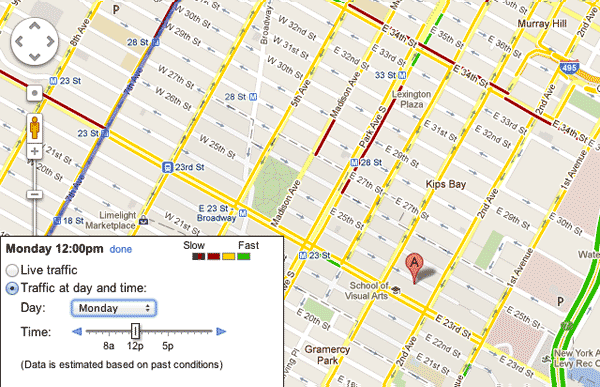 Back
Parallel operations
reduce: Combines dataset elements using an associative function to produce a result at the driver program
foreach: Passes each element through a user provided function
collect: Sends all elements of the dataset to the driver program. For example, an easy way to update an array in parallel is to parallelize, map and collect the array
Back
Broadcast variables
If a large read-only piece of data (e.g., a lookup table) is used in multiple parallel operations, it is preferable to distribute it to the workers only once instead of packaging it with every closure.
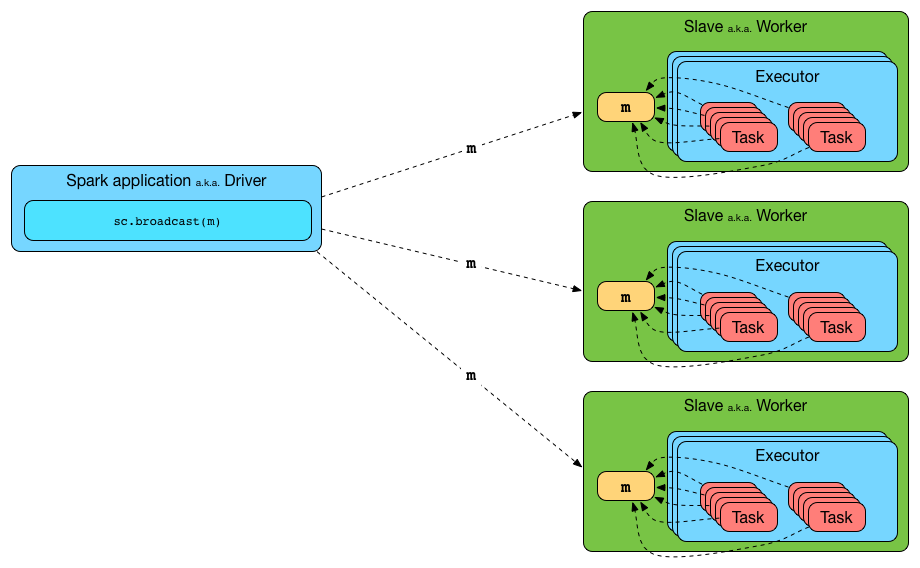 Back
Accumulators
These are variables that workers can only “add” to using an associative operation, and that only the driver can read. They can be used to implement counters as in MapReduce and to provide a more imperative syntax for parallel sums.
val ac = sc.accumulator(0)
val words = sc.textFile("hdfs://.../words").flatMap(_.split(" "))
words.foreach(w => ac += 1 )
ac.value
driver
worker
ac
worker
worker
Back
Example 1 - Logistic regression
Will the sniper hit the target?
Years of
experience
y= +(1) : sniper hit the target
y=0 : sniper miss the target
x2
+
+
4
+
+
+
3
0
+
+
2
0
0
+
0
1
+
0
0
0
x1
300
800
Range(m)
Example 1
Logistic regression
Years of
experience
x2
Required Line
+
+
4
+
+
+
3
0
+
+
2
0
0
+
0
1
+
0
0
0
x1
300
800
Range(m)
Example 1
Logistic regression
Years of
experience
x2
+
+
4
+
+
+
Arbitrary Line
3
0
+
+
2
0
0
+
0
1
+
0
0
0
x1
300
800
Range(m)
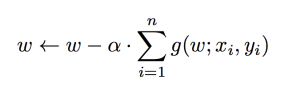 Example 1
Logistic regression
Years of
experience
x2
+
+
4
+
+
+
Arbitrary Line
3
0
+
+
2
0
0
+
0
1
+
0
0
0
x1
300
800
Range(m)
Example 1
Logistic regression
Years of
experience
x2
+
+
4
+
+
+
Arbitrary Line
3
0
+
+
2
0
0
+
0
1
+
0
0
0
x1
300
800
Range(m)
Example 1
Logistic regression
Years of
experience
x2
+
+
4
+
+
+
Arbitrary Line
3
0
+
+
2
0
0
+
0
1
+
0
0
0
x1
300
800
Range(m)
Example 1
Logistic regression
Years of
experience
x2
+
+
4
+
+
+
Arbitrary Line
3
0
+
+
2
0
0
+
0
1
+
0
0
0
x1
300
800
Range(m)
Map Reduce implementation
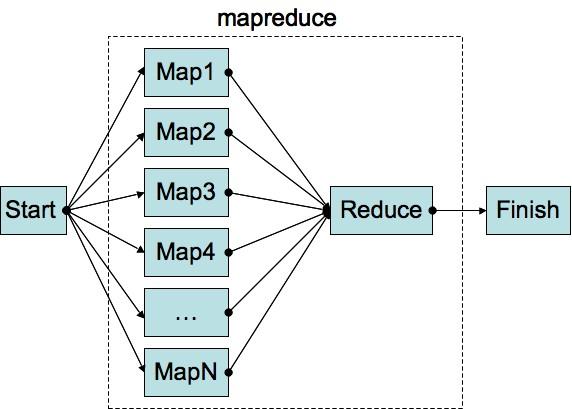 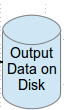 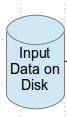 Reduce: +
Write new vector to disk
Read points
& vector
from disk
Map: <point, f(p)>
Map Reduce implementation
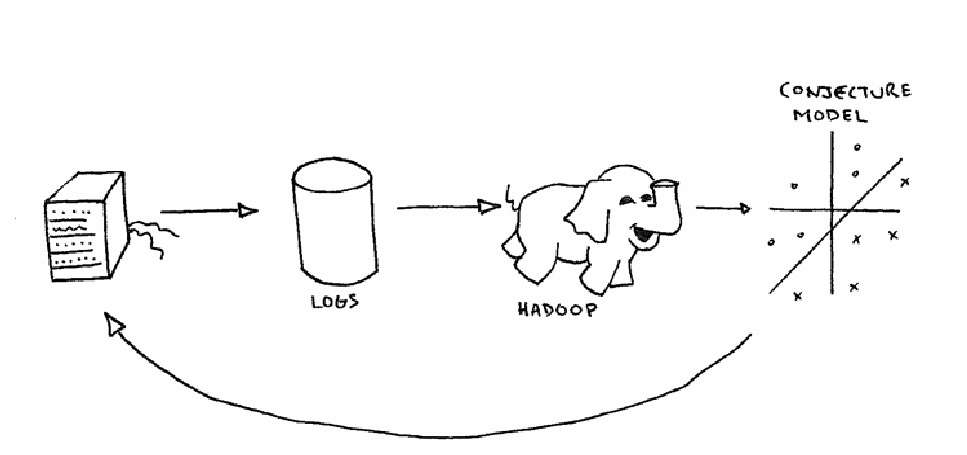 Spark implementation
Spark implementation
// Read points from a text file and cache them
val points = spark.textFile(...).map(parsePoint).cache()

							// Initialize w to random D-dimensional vector
var w = Vector.random(D)

							// Run multiple iterations to update w
for (i <- 1 to ITERATIONS) {
	val grad = spark.accumulator(new Vector(D))
	for (p <- points) { 		// Runs in parallel
		val s = (1/(1+exp(-p.y*(w dot p.x)))-1)*p.y
		grad += s * p.x
	}
	w -= grad.value
}
Reminder: Map (f: T -> U ) : RDD[T] -> RDD[U]
Results
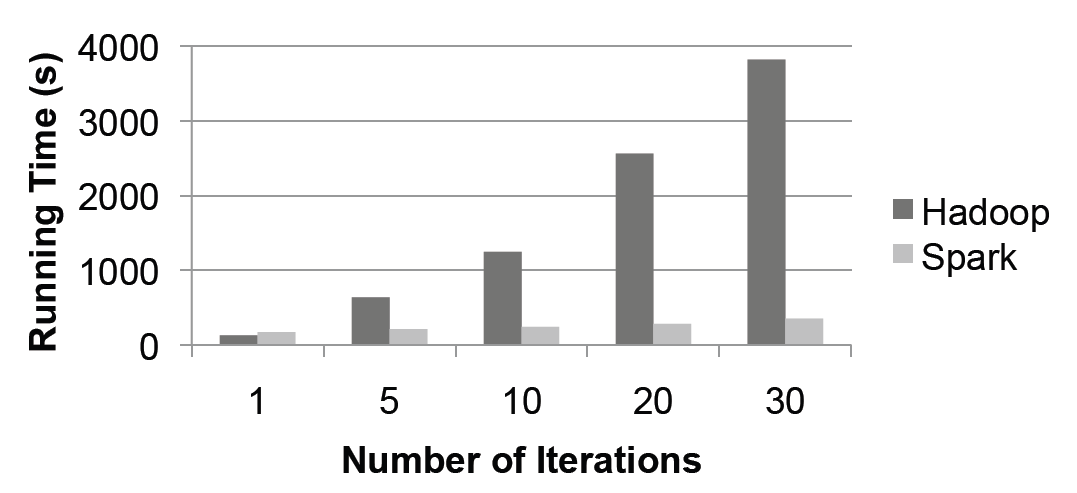 performance of the logistic regression using 29 GB dataset
With Hadoop, each iteration takes 127s, because it runs as an independent
MapReduce job. With Spark, the first iteration takes 174s but each iterations 
take only 6s, each because they reuse cached data. This allows the job to 
run up to 10x faster
Example 2 - Text Search
How much linker errors and how much compiler errors do we have?
Compiling logs
Spark:
MapReduce:
on Board
Example 2 - code
val file = spark.textFile("hdfs://...")
val errs = file.filter(_.contains("ERROR"))
val cachedErrs = errs.cache()

val linkerErrors = cachedErrs.filter(_.startswith("Linker"))
val ones1 = linkerErrors.map(_ => 1)
val count1 = ones.reduce(_+_)

val compilerErrors = cachedErrs.filter(_.startswith("Compiler"))
val ones2 = compilerErrors.map(_ => 1)
val count2 = ones.reduce(_+_)
Example 3 – PageRank
1/4
A
1/4
1/4
B
D
C
1/4
PR – iteration 1
¼
A
1/8
1/8
¼
¼
1/8
1/8
B
D
¼
¼
C
¼
PR – iteration 2
½ * 1/8 + ½ * ¼
A
3/32
1/8
½ * 2/8 + ½ * ¼
½ * 2/8 + ½ * ¼
3/32
1/8
B
D
5/16
2/8
C
½ * 3/8 + ½ * ¼
PR – iteration 2
½ * 1/8 + ½ * ¼
A
½ * 7/32 + ½ * ¼
½ * 5/16 + ½ * ¼
B
D
C
½ * 11/32 + ½ * ¼
Example 3 – Code
// Load graph as an RDD of (URL, outlinks) pairs
val links = spark.textFile(...).map(...).persist()

var ranks = // RDD of (URL, rank) pairs

for (i <- 1 to ITERATIONS) {

// Build an RDD of (targetURL, float) pairs
// with the contributions sent by each page
val contribs = links.join(ranks).flatMap {
(url, (links, rank)) =>
links.map(dest => (dest, rank/links.size))
}

// Sum contributions by URL and get new ranks
ranks = contribs.reduceByKey((x,y) => x+y)
.mapValues(sum => a/N + (1-a)*sum)
}
Lineage graph for datasets in PageRank
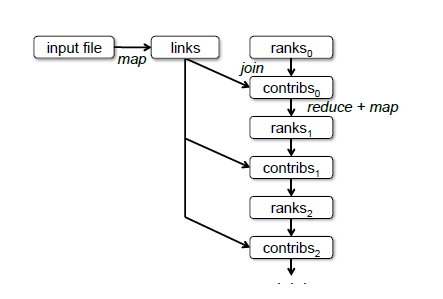 PageRankPerformance
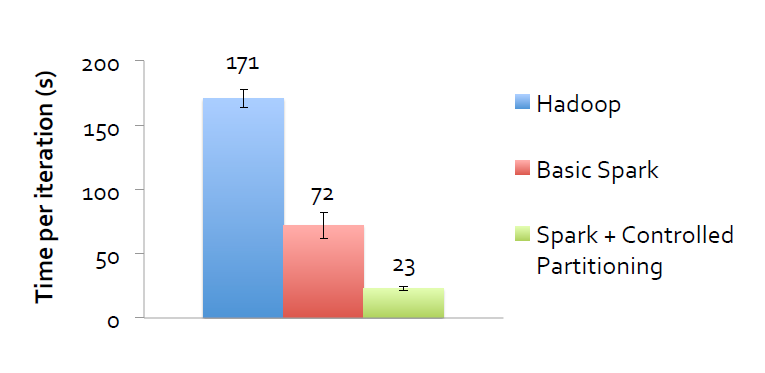 Summary
Spark – software framework over MapReduce
Iterative jobs and interactive analytics
RDD, shared variables
100x fater than MapReduce (in memory)
10x faster on disk


All in one
Big community
All in One
Standard Libraries included with Spark:
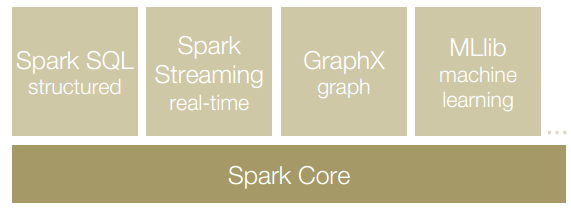 Back
Spark Community
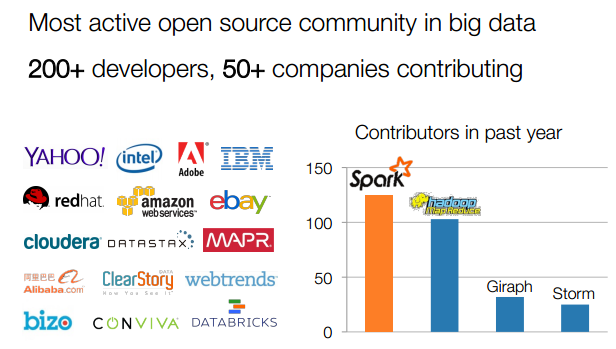 Back
Questions and Answers?
Thank You